Developing Improved Communication Pathways 
with Community Health Nurses
Background Information
The Cover Sheet and Patient List
During CCCOA project implementation, approximately two thirds (60 to 67%) of FPs consistently reported that they remember receiving the cover letter and patient list. 87% (27 of 31) of FPs  agreed that they were happy with the frequency of communication about their Home Heath patients between themselves and their CHN (Figure 1).
A cover sheet and patient list was designed to help remind FPs who their Home Health CHN is and which of their patients are currently being seen by Home Health. The cover sheet also included information about the CHN such as their name, their contact information and their Home Health office location. This information was sent to FPs quarterly by Home Health. FPs were followed up with at three different timepoints of the project to assess if FPs were receiving the cover sheet and patient list.
The Surrey North Delta Division of Family Practice “Coordinating Complex Care for Older Adults” (CCCOA) Shared Care Project aimed to support coordinated care of older adults with co-morbidities, so that they can remain at home and be healthy as long as they are able. One focus area of the project was collaboration with Home Health (Fraser Health Authority) in Surrey, BC. 


As part of this collaboration, the following activities were implemented:
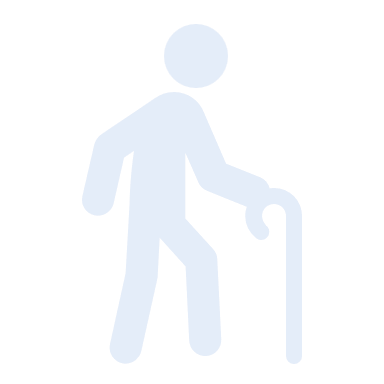 of FPs indicated that they know how often their CHN will be contacting them
100%
of FPs indicated that they understand the purpose of the CHN cover sheet and patient list and that they knew what to with them.
95%
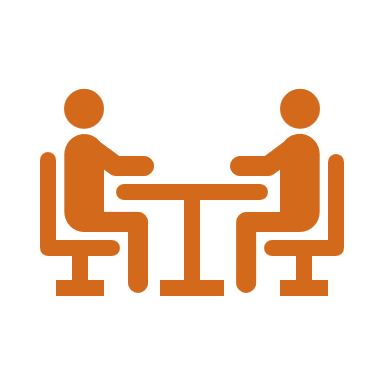 Meet and Greet sessions were organized for Home Health Community Health Nurses (CHNs) and Family Physicians (FPs) as well as for CHNs and MOAs.

A cover sheet and patient list was designed and sent to FPs by Home Health on a quarterly basis.
The cover sheet and patient lists are now an embedded part of the Home Health communication process with quarterly lists sent out, representing over 2000 patients in the community.
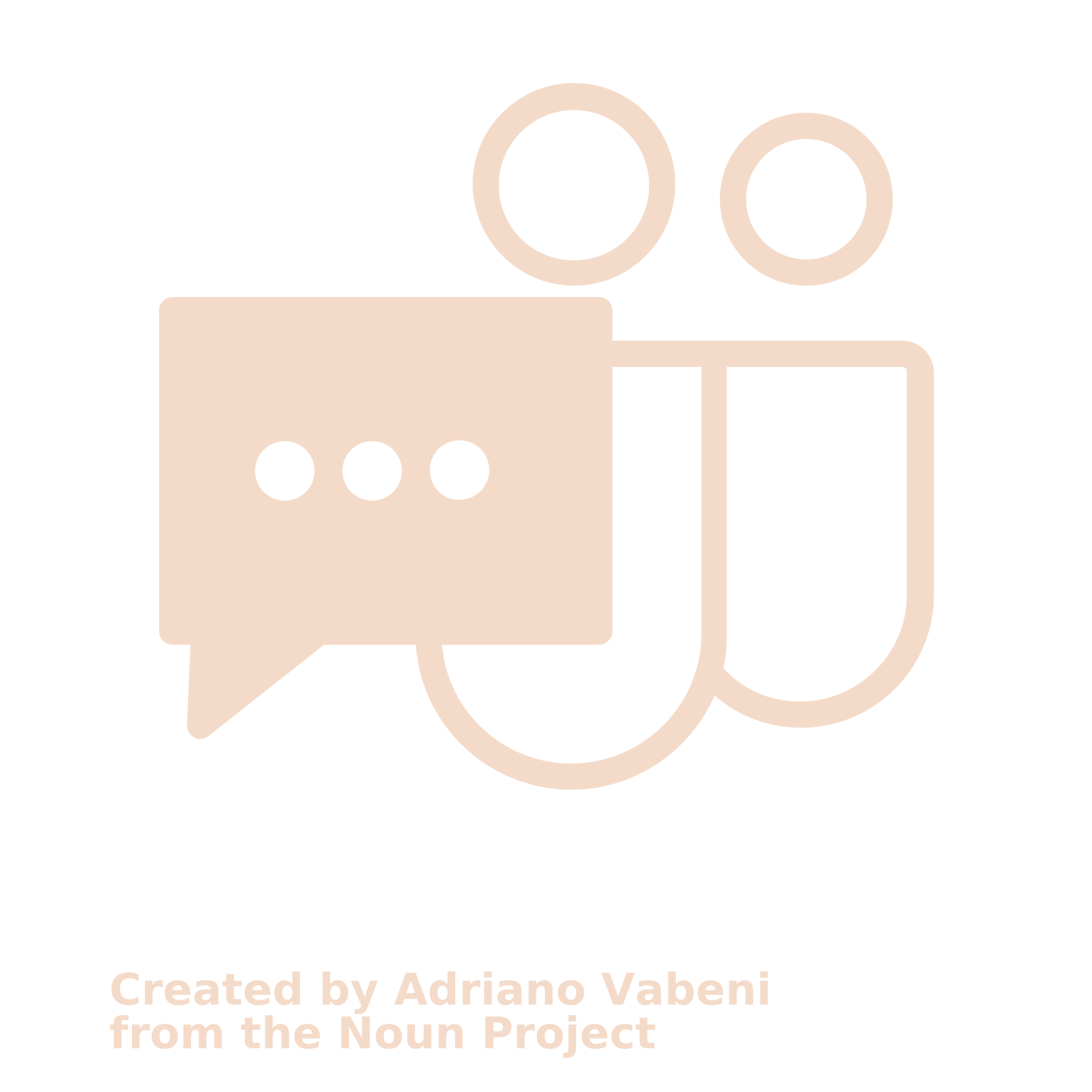 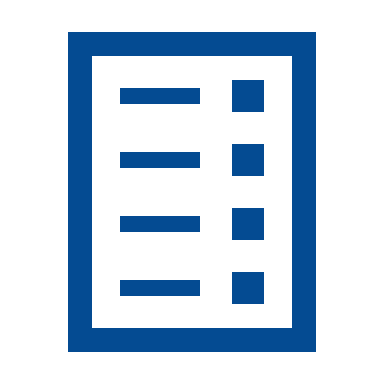 *Question was not included on the post event survey used for the second meet & greet session
“FPs are able to know which of their patients are assigned to Home Health or are receiving Home Health services….we've heard that it triggers the FP to go through [the list]…it can trigger a phone call to a CHN. So we've heard that that is happening more often” – CCCOA Project Working Group Member
Meet & Greet Sessions
Survey findings show that overall, providing opportunities for FPs and CHNs to connect via Meet and Greet sessions was an valuable part of improving their familiarity and communication, as seen in Figure 2.
Objectives of Meet and Greet Sessions: 
Improve communication between Home Health CHN and FPs.
Improve FPs knowledge of who their CHN is.
Improve FPs understanding of the CHNs role.
Improve FPs understanding on how to refer to Home Health.
Improve FP and CHNs understanding on the best ways to communicate with one another and how often to communicate with one another.
Two Meet and Greet sessions were hosted for FPs and CHNs. Surveys were distributed to FPs prior to the sessions and 6 months after they attended the meet & greet to assess session impacts. 31 pre and post-event surveys were completed by FPs across both sessions.
2021
Who Attended: 19 FPs and 3 CHNs 
Survey Response Rate: 47% (9 of 19)
Who Attended: 31 FPs and 12 CHNs 
Survey Response Rate: 71% (22 of 31)
2022
Conclusion
Evaluation findings indicated that the Meet and Greet sessions as well as the development and implementation of  of the CHN cover sheet and patient list helped FPs and Home Health CHNs become more familiar with one another and created opportunities for connection regarding patient care. The cover sheet and patient lists are now an embedded as part of the Home Health communication process and represent over 2000 Home Health patients in the community.
Acknowledgements
Thank you to the CCCOA Shared Care Project Working Group: Dr. Mark Blinkhorn, Dr. Marie DiCesare, Dr. Sharmila Yang, Laurie Chiesa, Kimberly Choi, as well as Catherine Barnardo and Jocelyn Macintosh from Home Health and April Bonise (Project Lead) for their involvement in this work.
*Question was not included on the post event survey used for the second meet & greet session
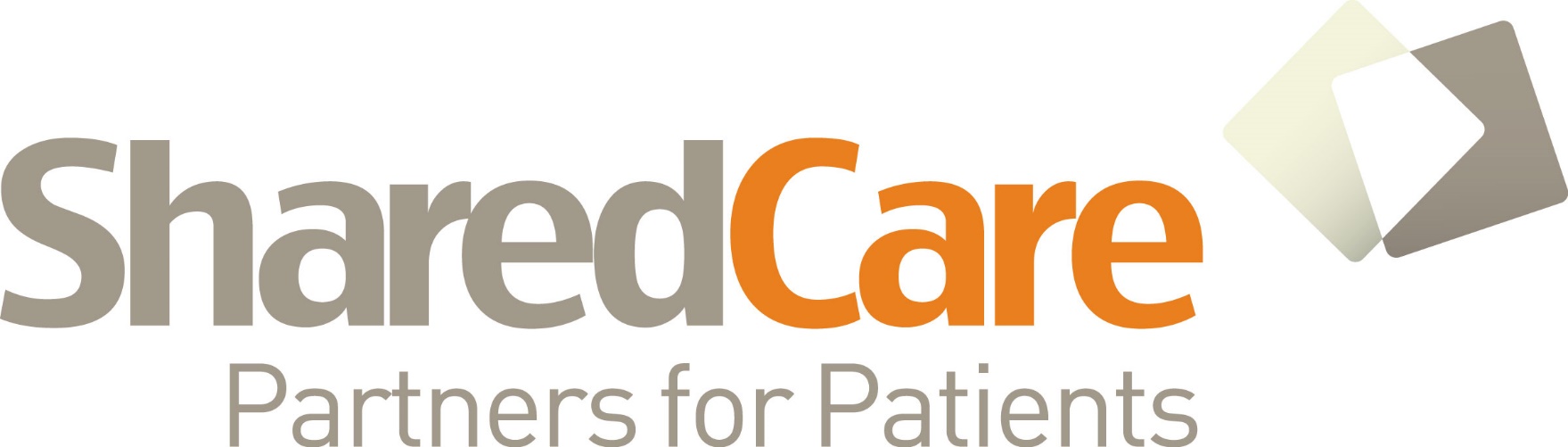 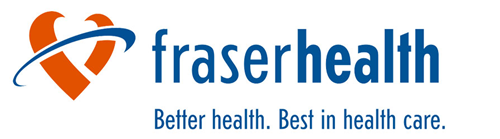 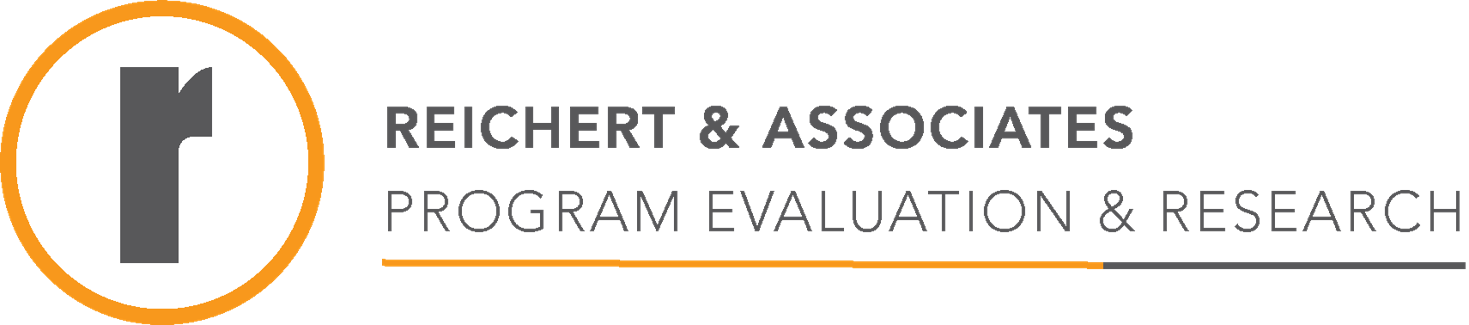 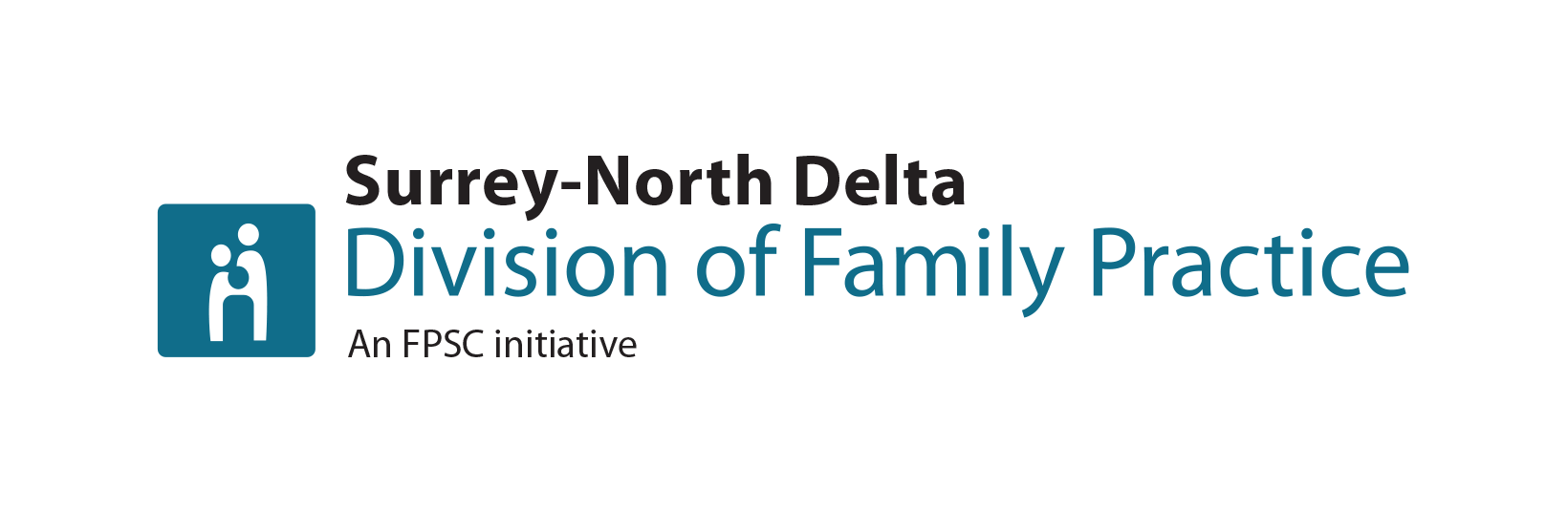